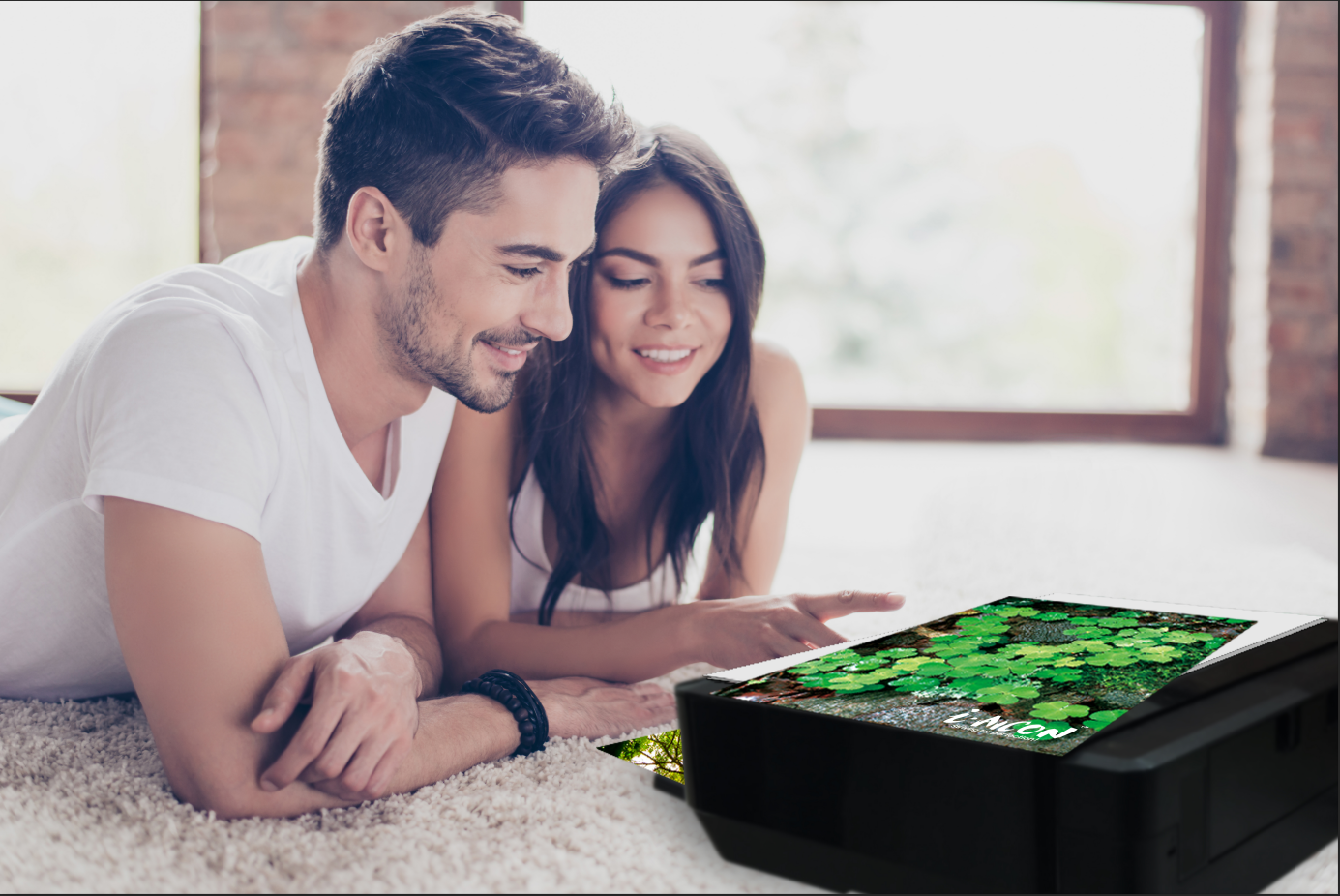 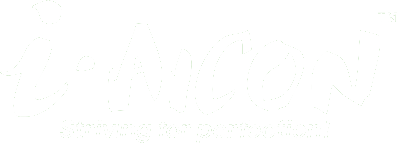 Reliable · Natural · Caring
简介
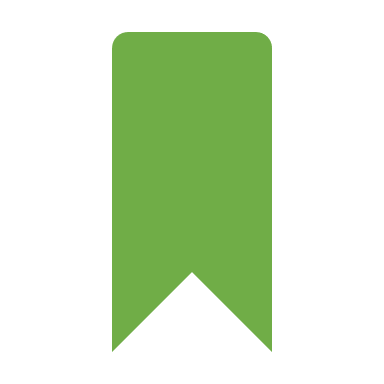 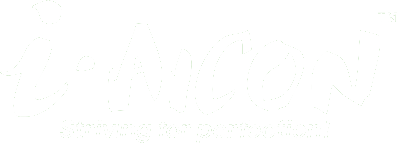 企业&品牌的价值观
Integrity
Active
真诚正直
积极进取
Never give up
Innovative
坚韧不拔
开拓创新
Open minded
Caring & Cooperative
关爱协作
开放包容
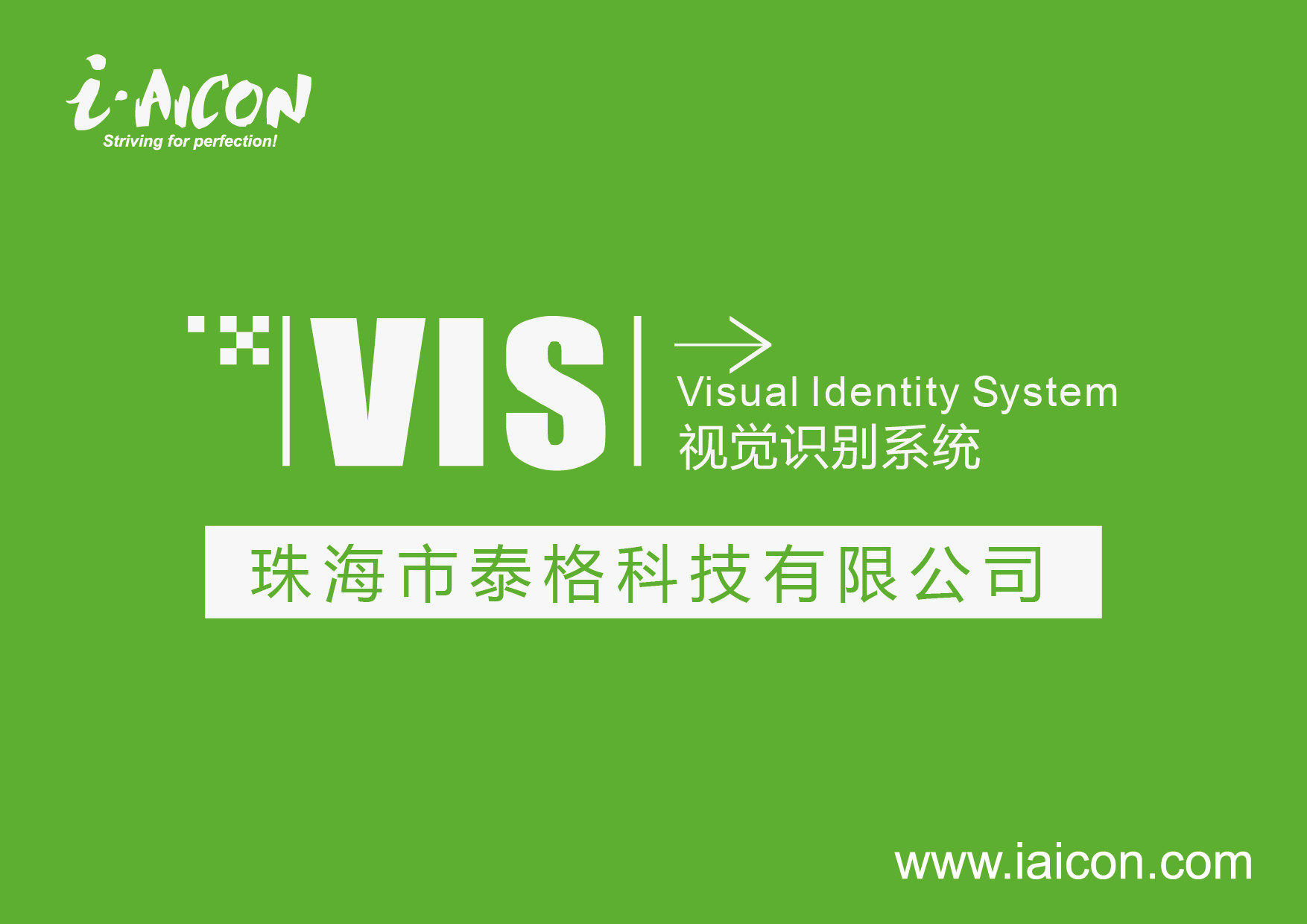 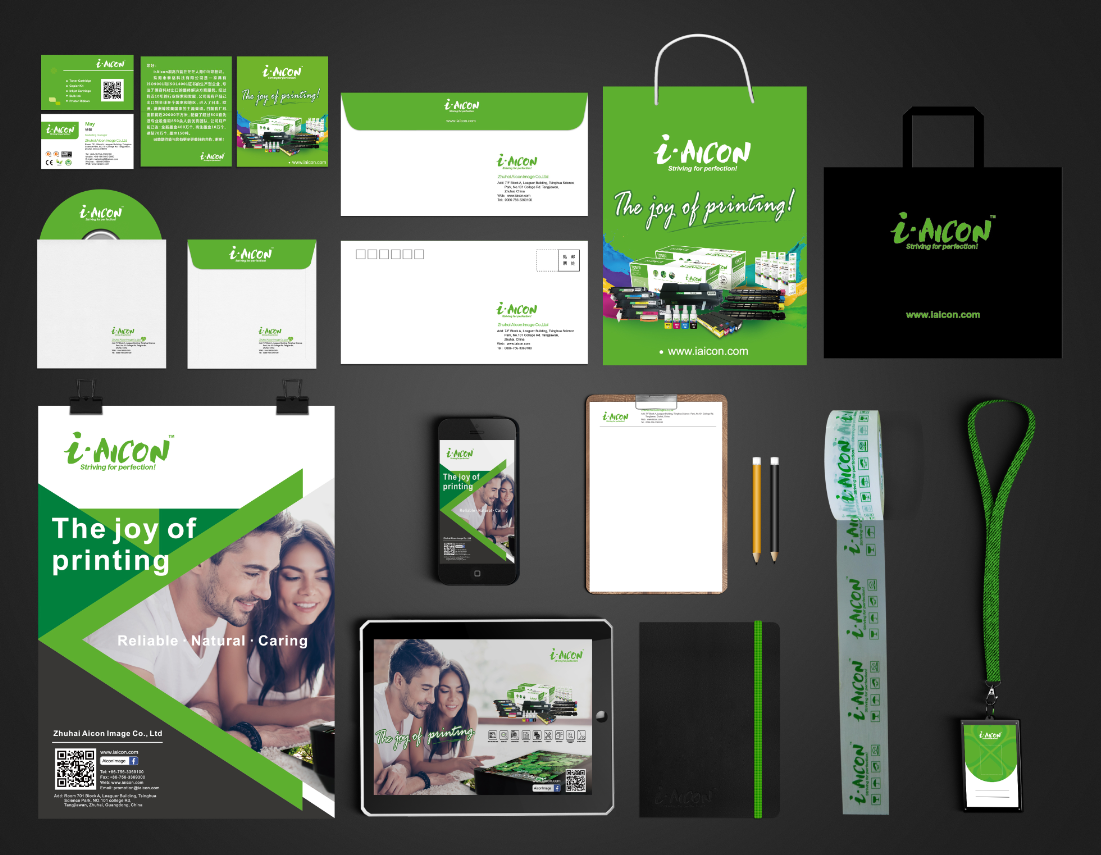 品
牌
VIS
系
统
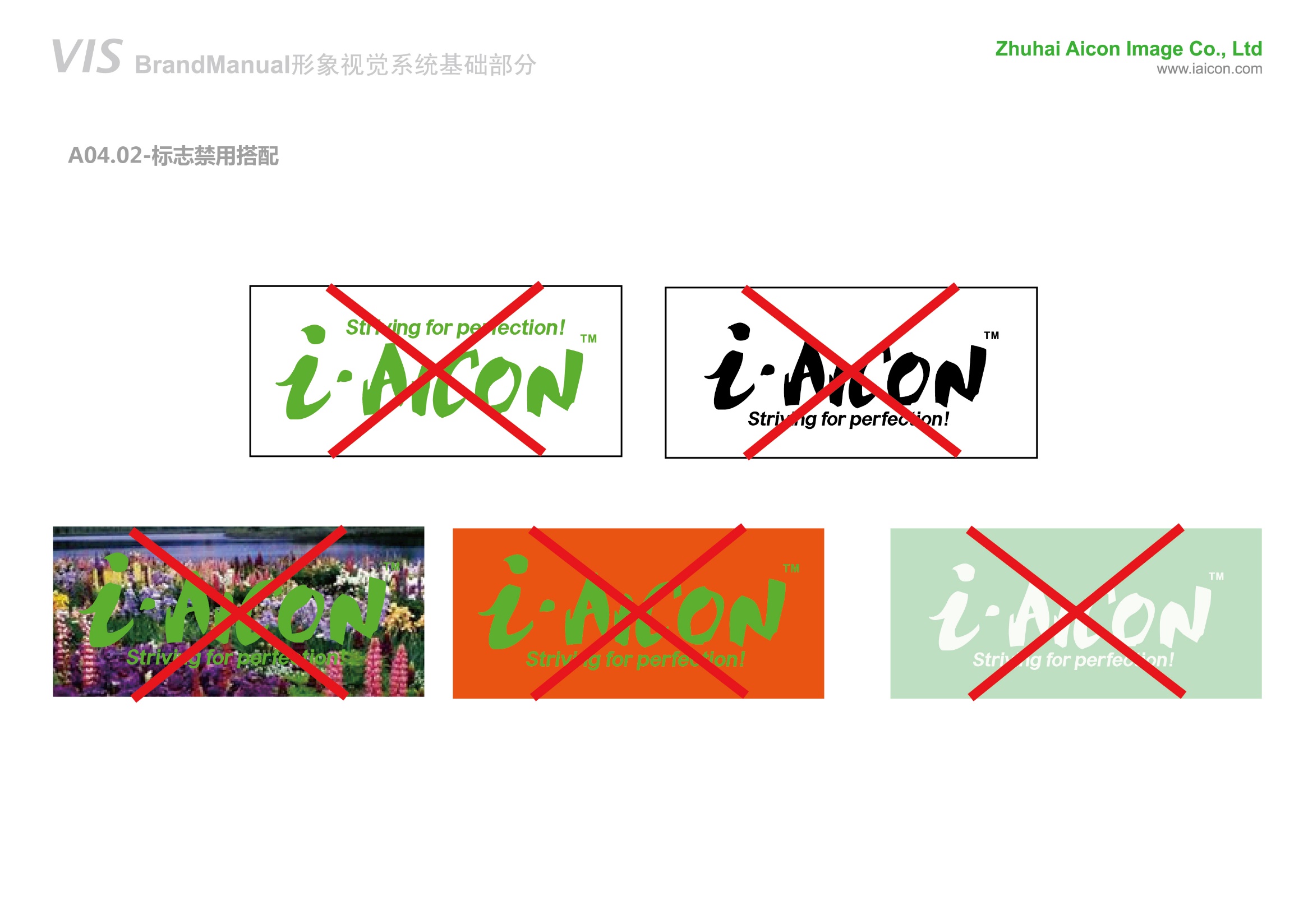 品
牌
VIS
系
统
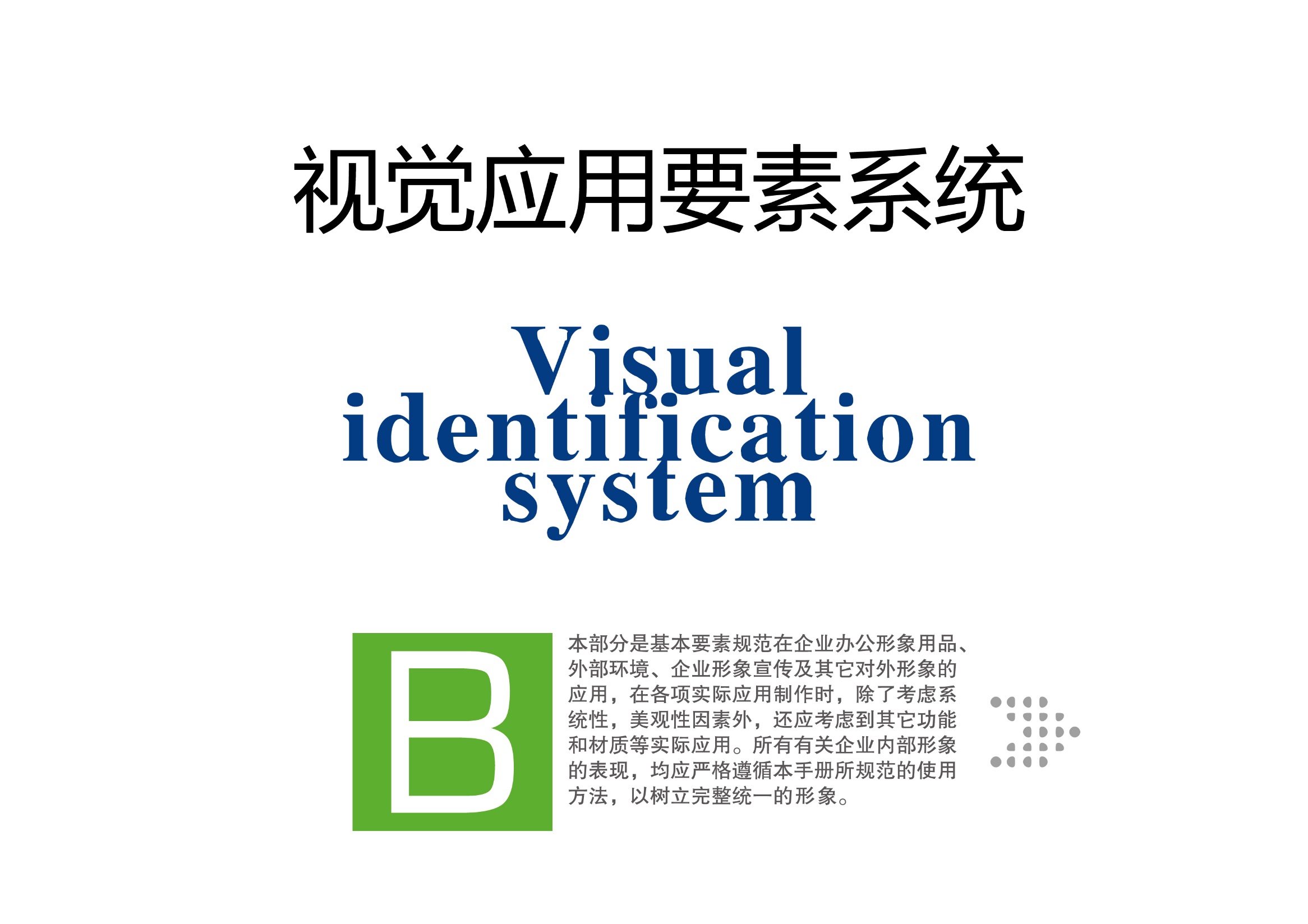 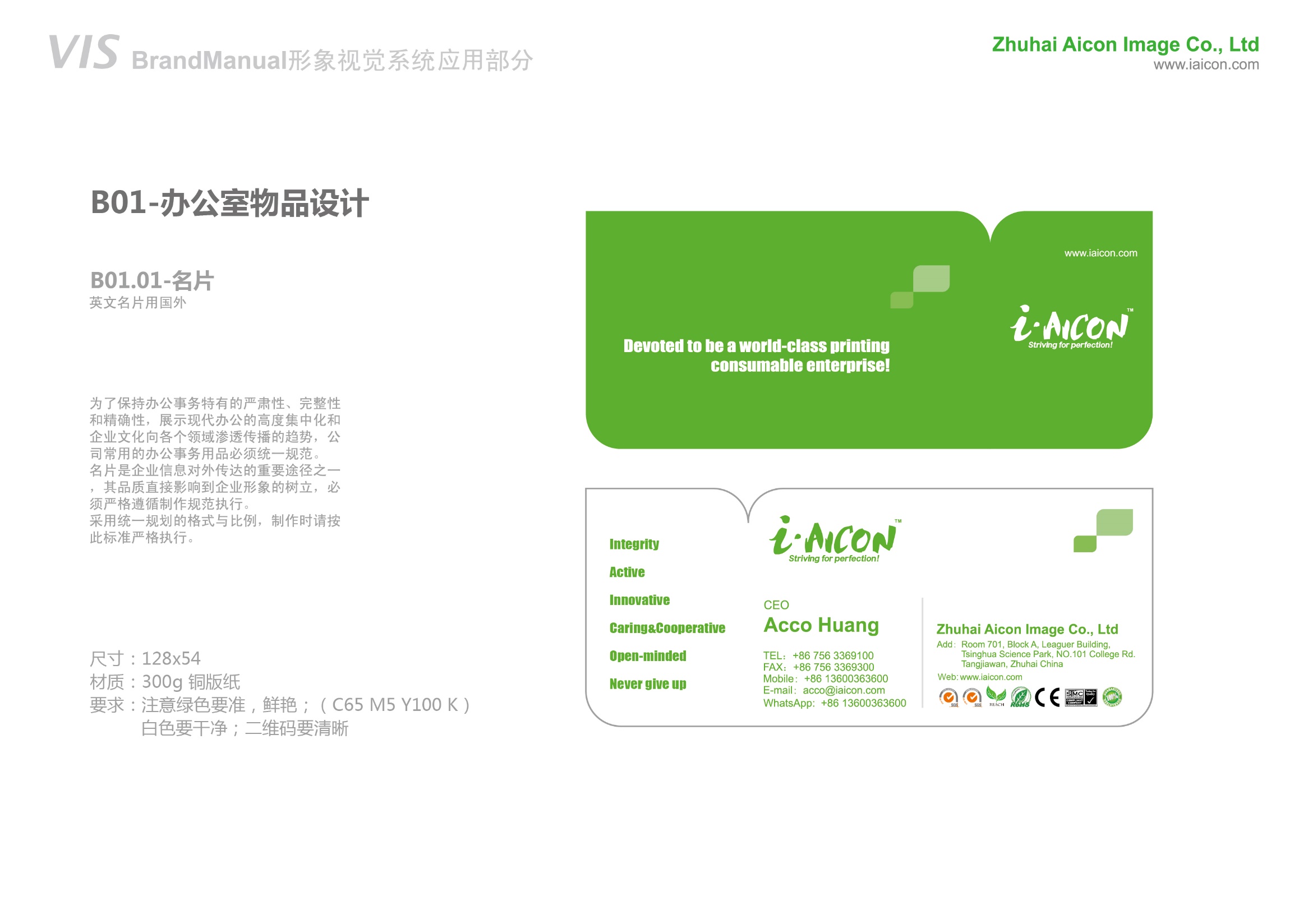 品
牌
VIS
系
统
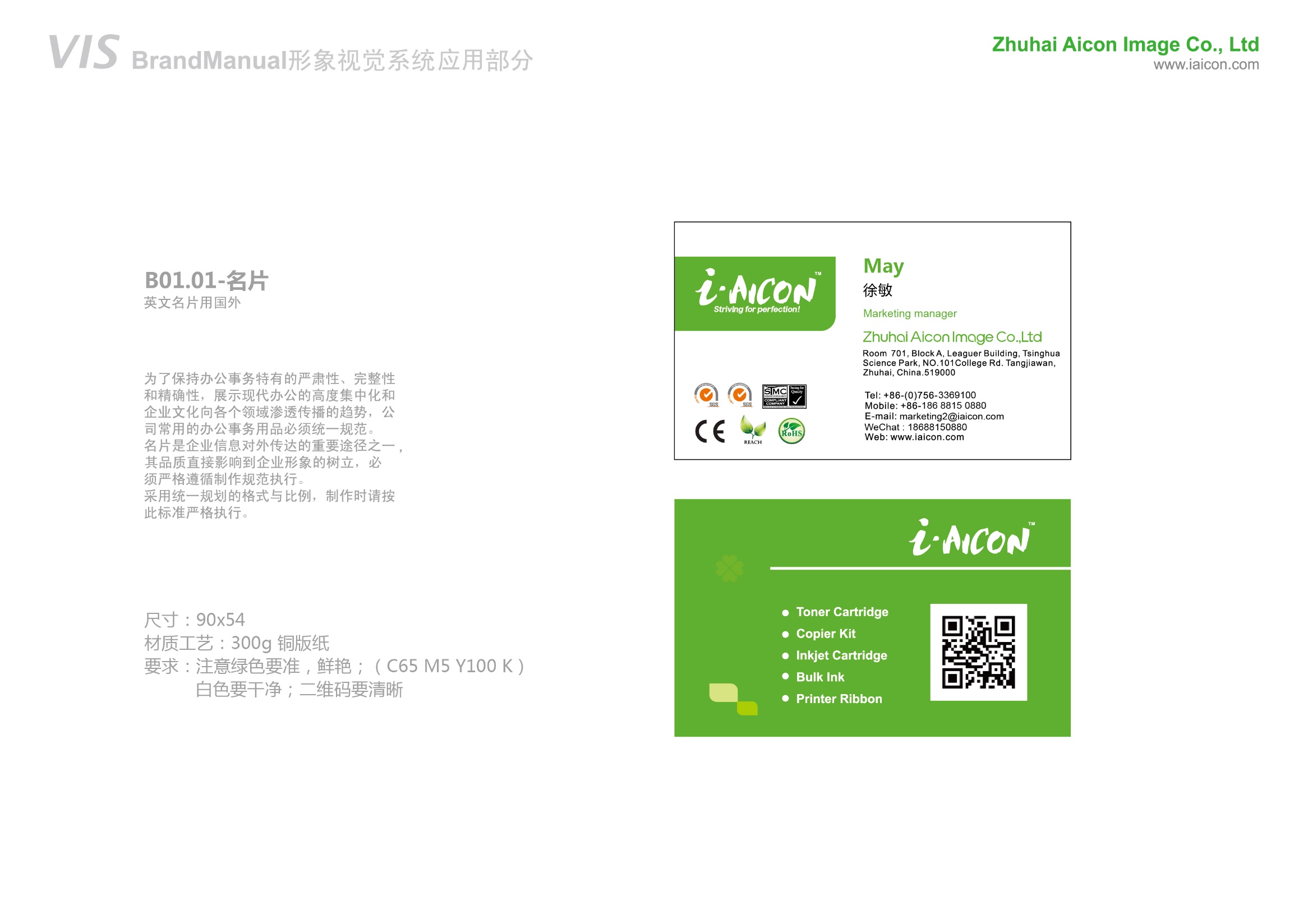 品
牌
VIS
系
统
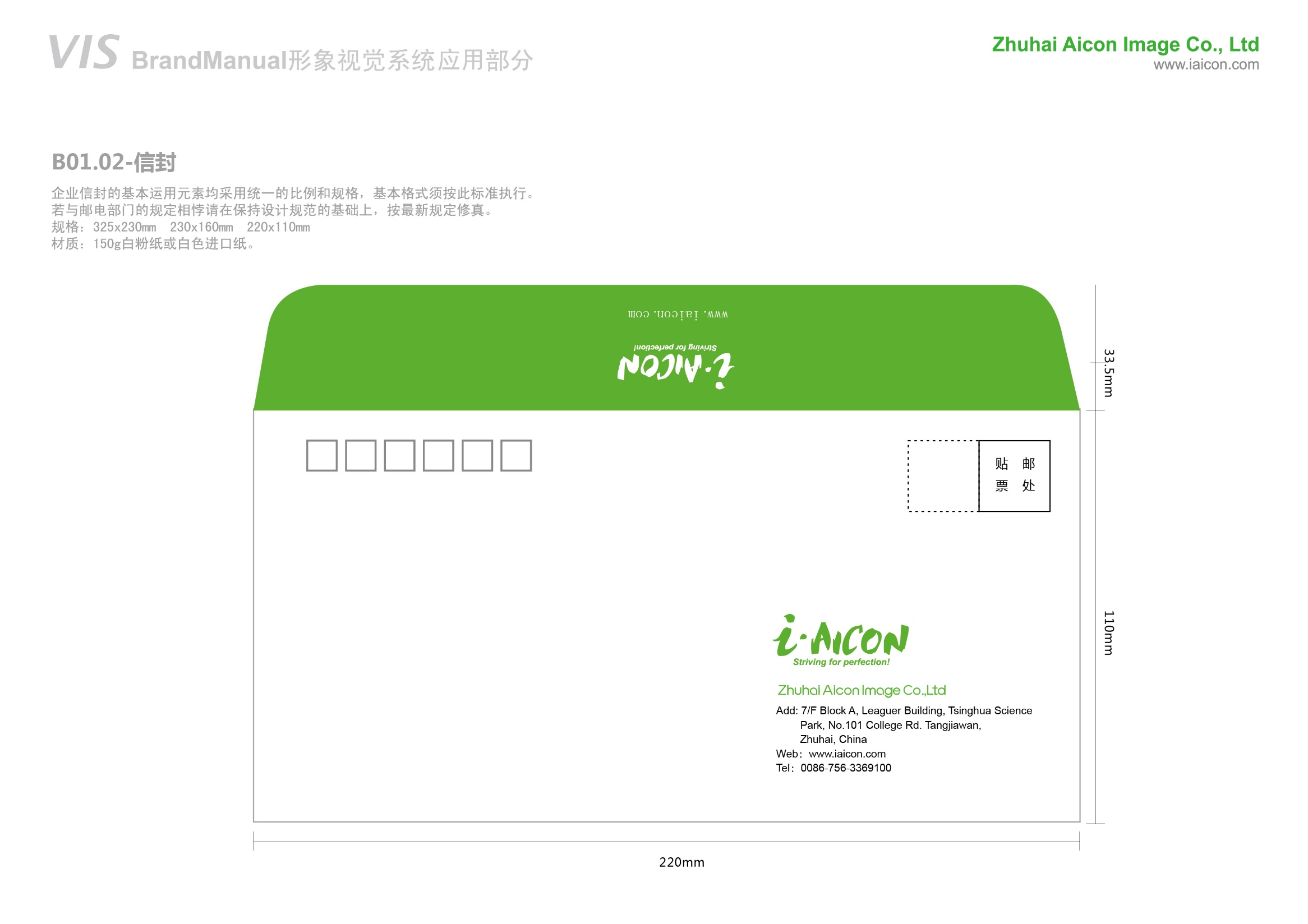 品
牌
VIS
系
统
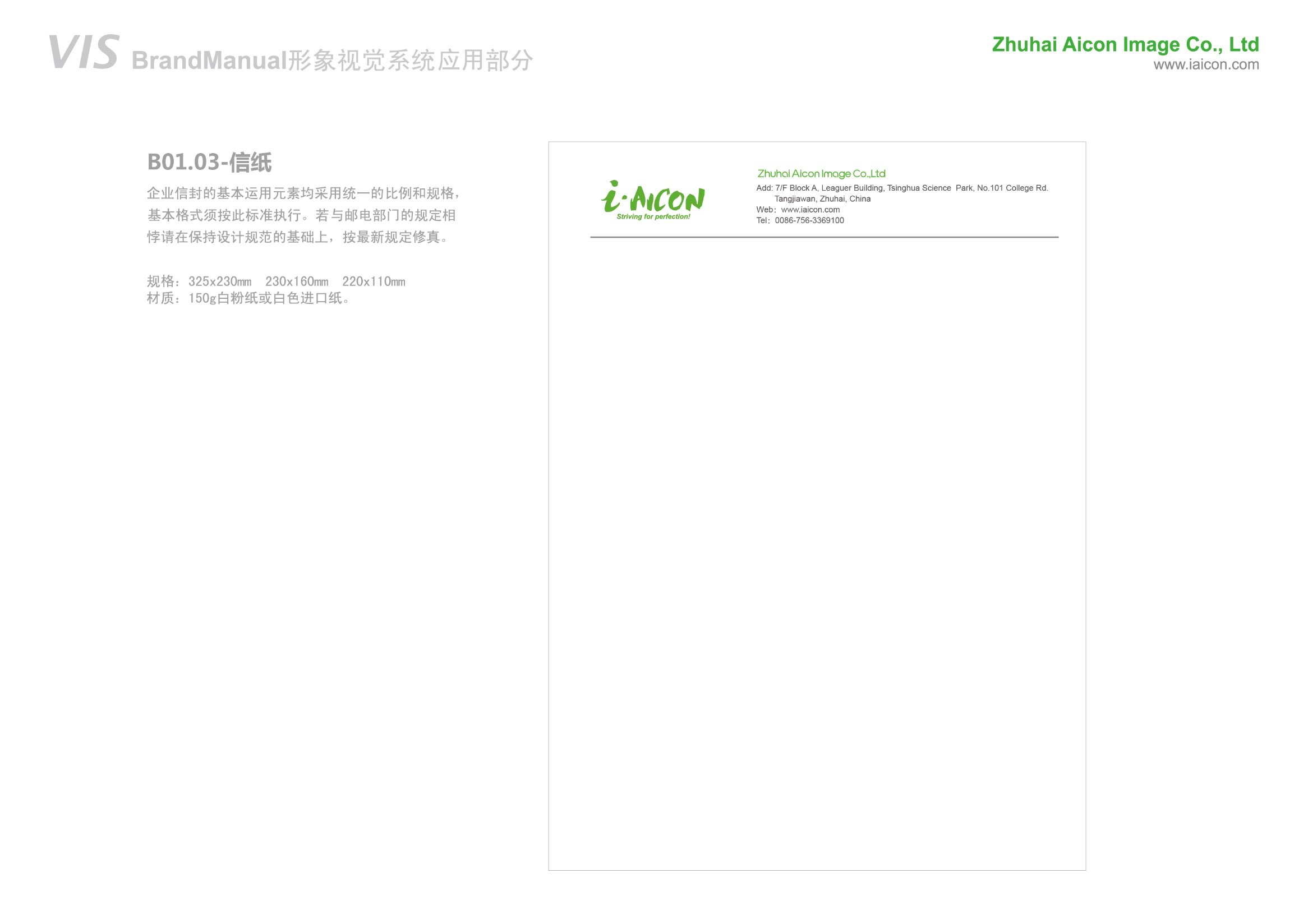 品
牌
VIS
系
统
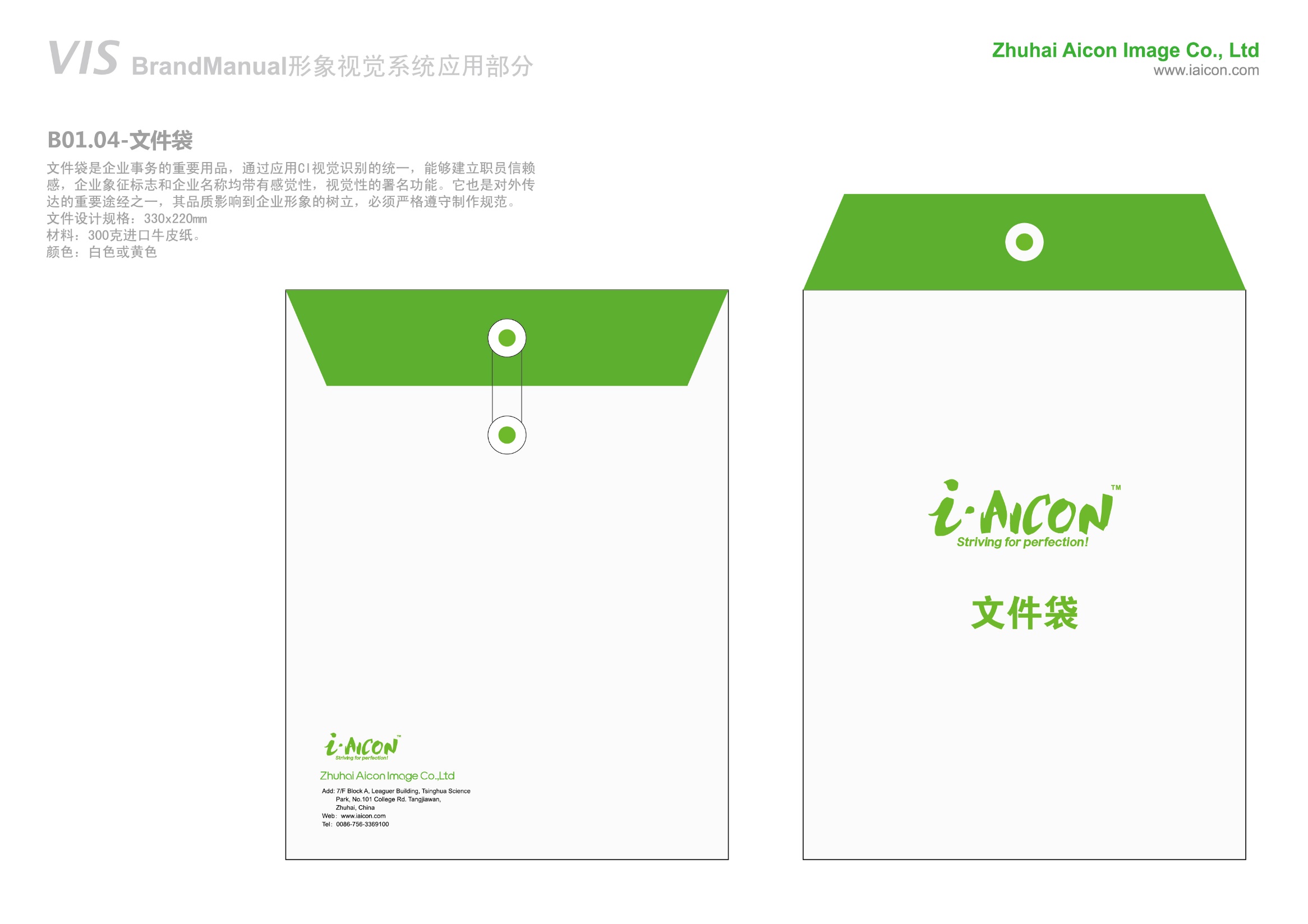 品
牌
VIS
系
统
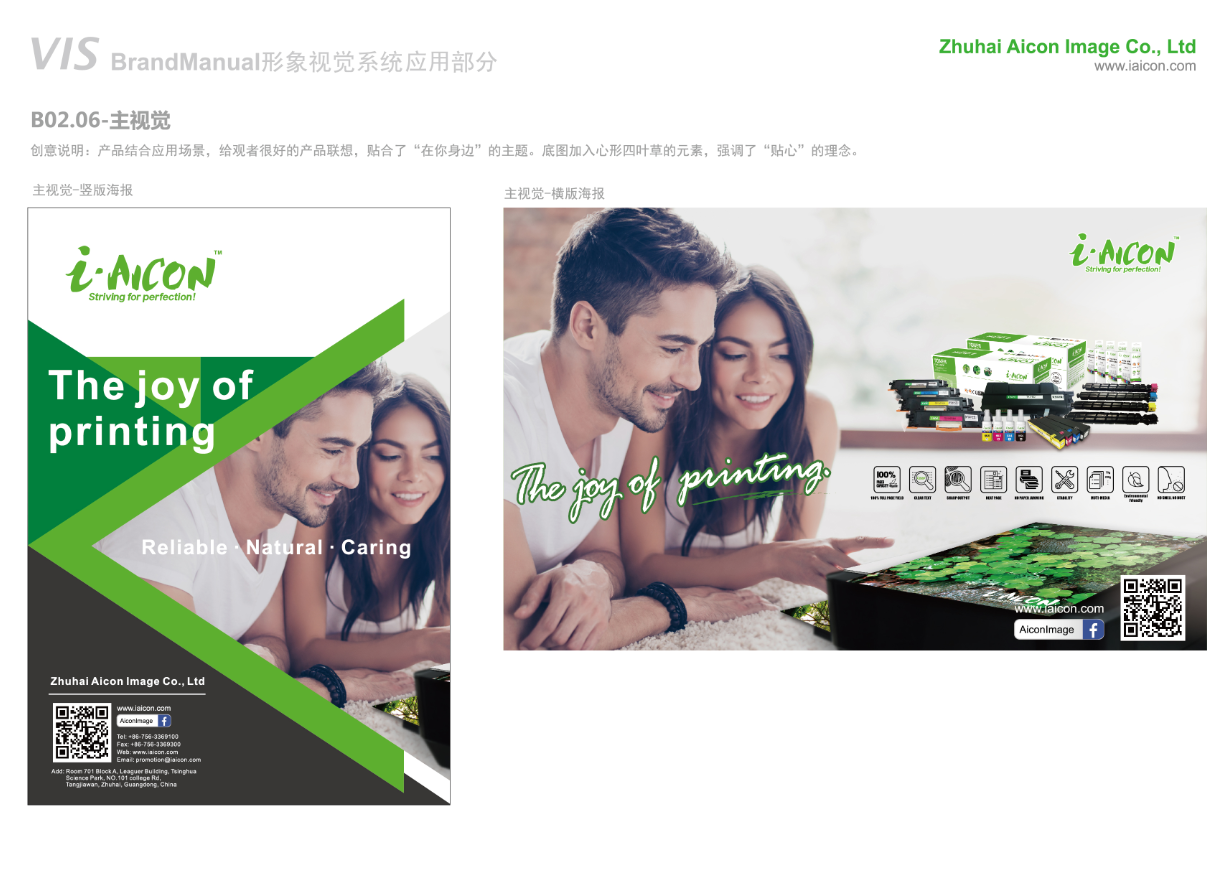 品
牌
VIS
系
统
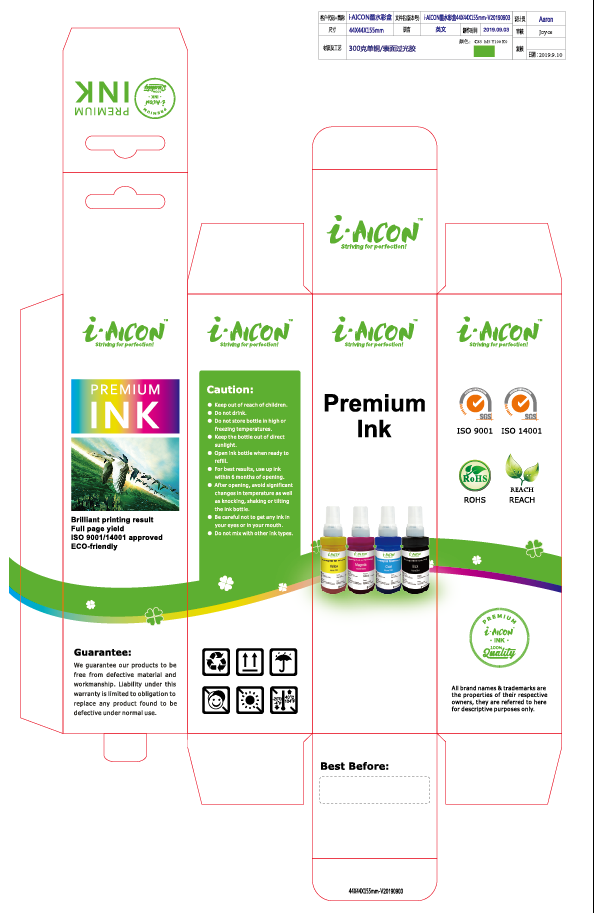 品
牌
VIS
系
统
Standard product name
（墨水彩盒名称统一使用该叫法，墨水类别在标签上做区分）
Printer model， short for OEM brand
（适用型号，OEM缩写）
Bottle picture (patent bottle only)
（仅专利瓶用瓶型图片）
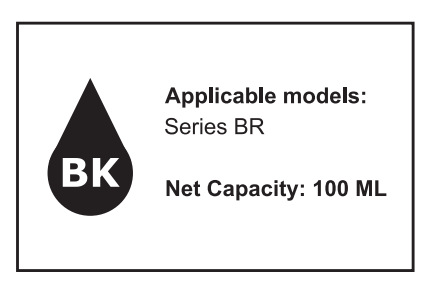 instruction label
（标签上可标注墨水类别，注意不能出现原装品牌名称）
Best before date
MM/YYYY
品
牌
VIS
系
统
（标签上不能出现原装品牌名称，标签大小根据硒鼓盒尺寸而定。有三种尺寸标签：
198*60mm，110x30mm，55*30mm）
instruction label
NO-OEM brand
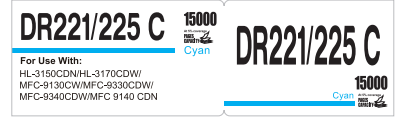 Use before date
 DD/MM/YYYY
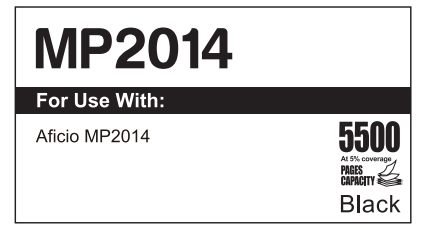 品
牌
VIS
系
统
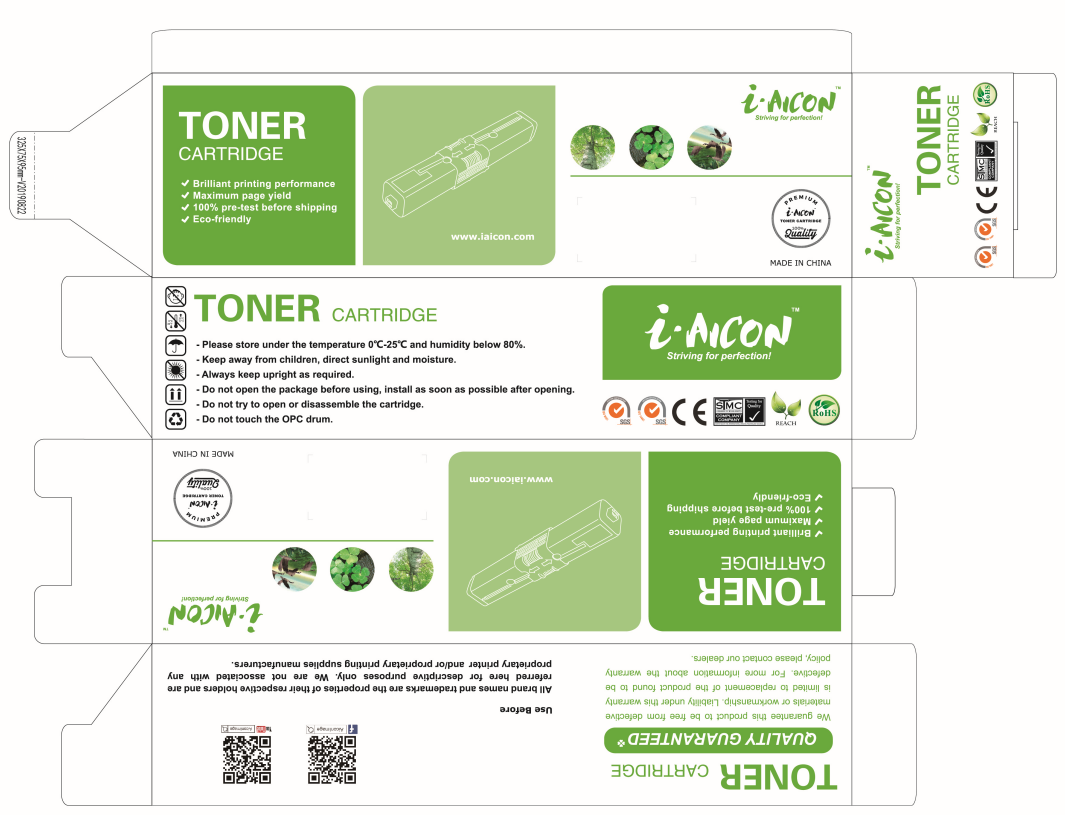 instruction label
NO-OEM brand name
（标签上不能出现原装品牌名称）
Use before date
 DD/MM/YYYY
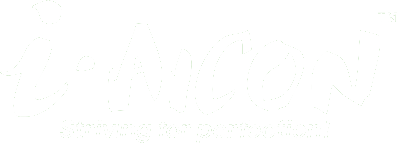 Thank you !